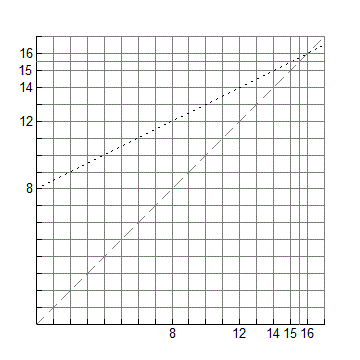 y  = x
y  = 0.5x + 8
First partial sum S1 = a = 8
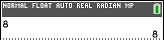 First term a1 = a = 8
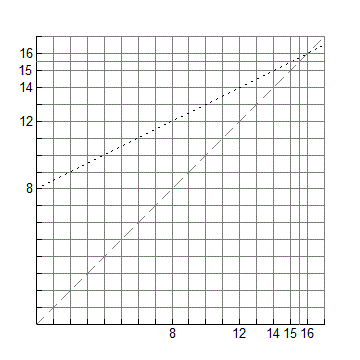 y  = x
y  = 0.5x + 8
First partial sum S1 = a = 8
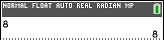 First term a1 = a = 8
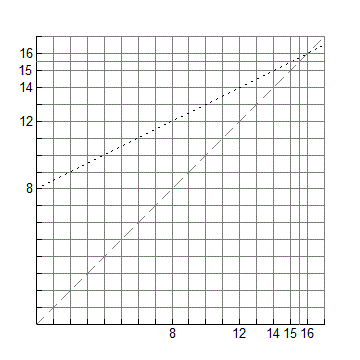 y  = x
y  = 0.5x + 8
Second partial sum S2 = a +ar =12
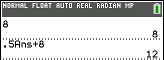 Second term a2 = ar = 4
First term a1 = a = 8
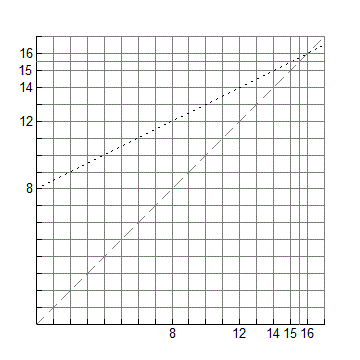 y  = x
y  = 0.5x + 8
Second partial sum S2 = a +ar =12
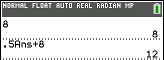 Second term a2 = ar = 4
First term a1 = a = 8
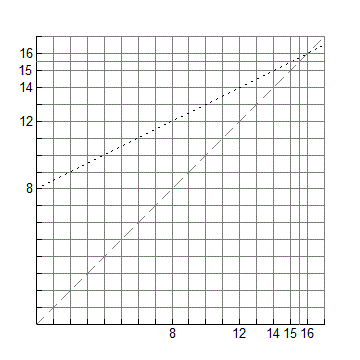 y  = x
y  = 0.5x + 8
Third partial sum S3 = a +ar + ar2 =14
Third term a3 = ar2 = 2
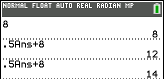 Second term a2 = ar = 4
First term a1 = a = 8
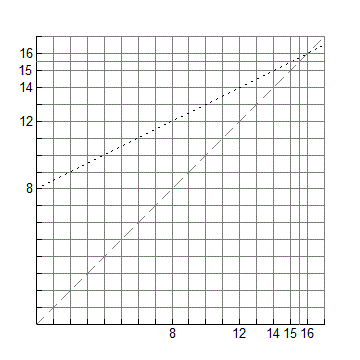 y  = x
y  = 0.5x + 8
Third partial sum S3 = a +ar + ar2 =14
Third term a3 = ar2 = 2
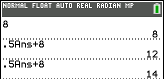 Second term a2 = ar = 4
First term a1 = a = 8
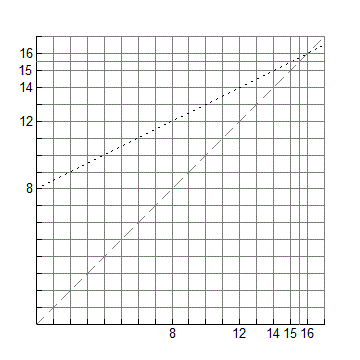 y  = x
y  = 0.5x + 8
S4 = a +ar + ar2 + ar3 =   15
Fourth term a4 = ar3 = 1
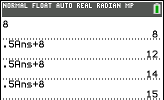 Third term a3 = ar2 = 2
Second term a2 = ar = 4
First term a1 = a = 8
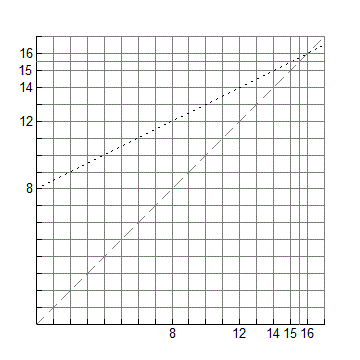 y  = x
y  = 0.5x + 8
S4 = a +ar + ar2 + ar3 =   15
Fourth term a4 = ar3 = 1
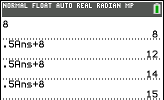 Third term a3 = ar2 = 2
Second term a2 = ar = 4
First term a1 = a = 8
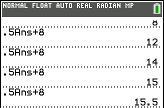 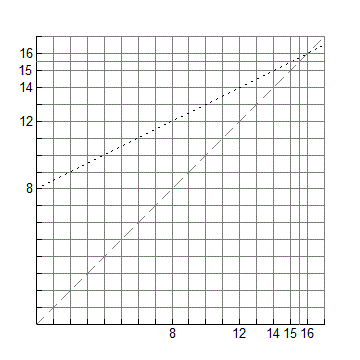 y  = x
y  = 0.5x + 8
S5 = a +ar + ar2 + ar3 + ar4 =15.5
Fifth term a5 = ar4 = 0.5
Fourth term a4 = ar3 = 1
Third term a3 = ar2 = 2
Second term a2 = ar = 4
First term a1 = a = 8
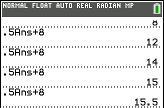 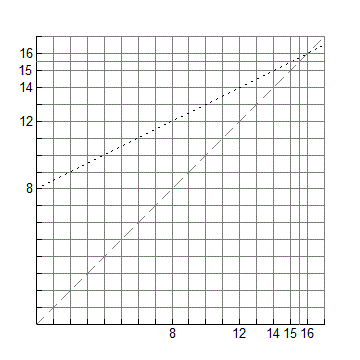 y  = x
y  = 0.5x + 8
S5 = a +ar + ar2 + ar3 + ar4 =15.5
Fifth term a5 = ar4 = 0.5
Fourth term a4 = ar3 = 1
Third term a3 = ar2 = 2
Second term a2 = ar = 4
First term a1 = a = 8
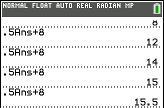 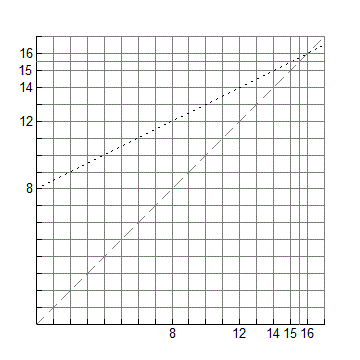 y  = x
y  = 0.5x + 8
S5 = a +ar + ar2 + ar3 + ar4 =15.5
Fifth term a5 = ar4 = 0.5
Fourth term a4 = ar3 = 1
Third term a3 = ar2 = 2
Second term a2 = ar = 4
First term a1 = a = 8
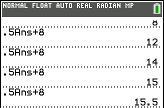 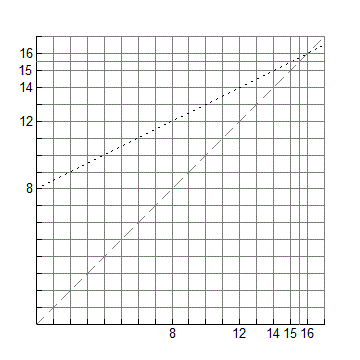 y  = x
y  = 0.5x + 8
S5 = a +ar + ar2 + ar3 + ar4 =15.5
Fifth term a5 = ar4
S4 = a +ar + ar2 + ar3 =   15
Fourth term a4 = ar3
Third partial sum S3 = a +ar + ar2 =14
Third term a3 = ar2
Second partial sum S2 = a +ar =12
Second term a2 = ar
First partial sum S1 = a = 8
First term a1 = a